Gaming
By Pier-Alexandre
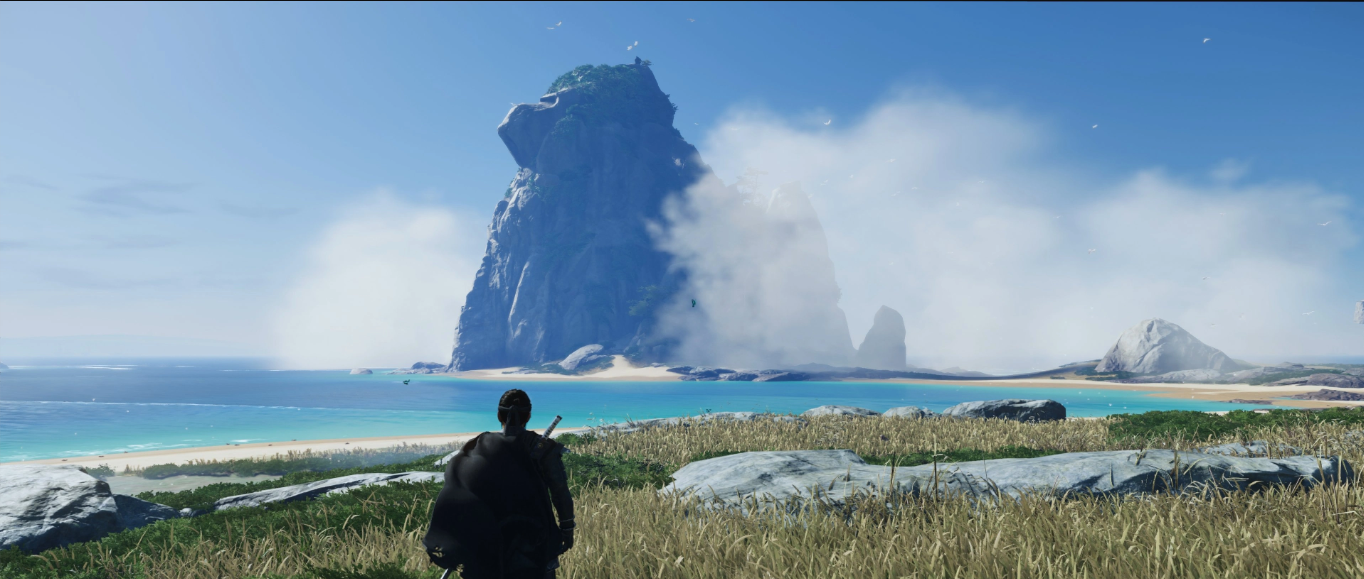 Ghost of Stushima
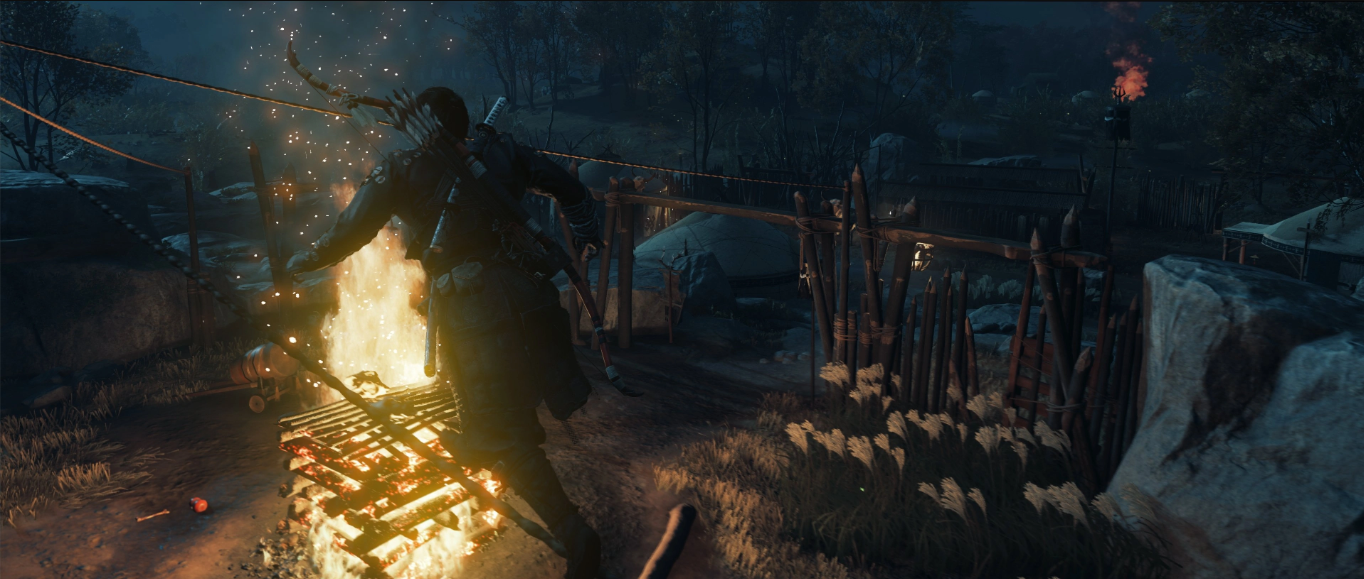 PS5
The goal of the game is to save your uncle from the mongol king
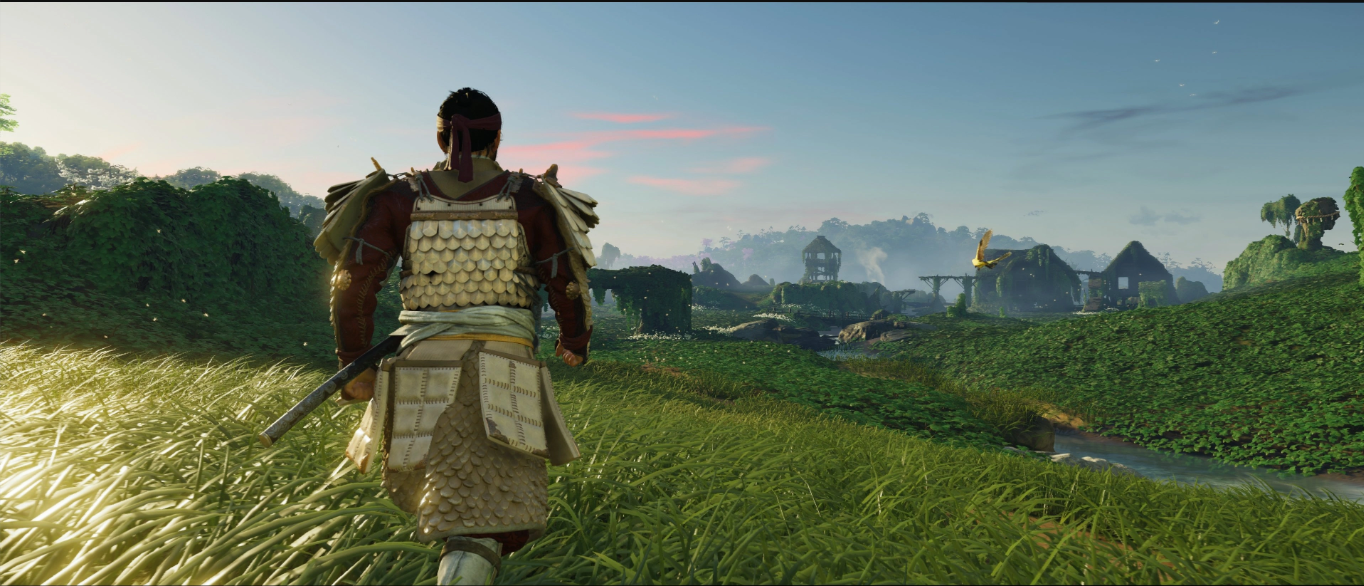